ATAI
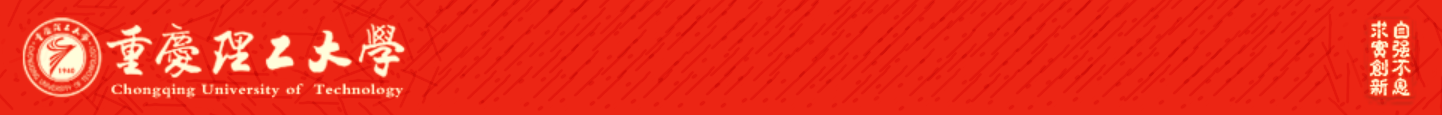 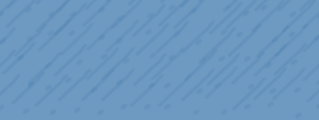 Chongqing University of Technology
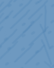 Advanced Technique of Artificial  Intelligence
Chongqing University of Technology
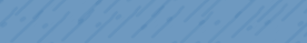 MENTOR: Multi-level Self-supervised Learning for Multimodal Recommendation
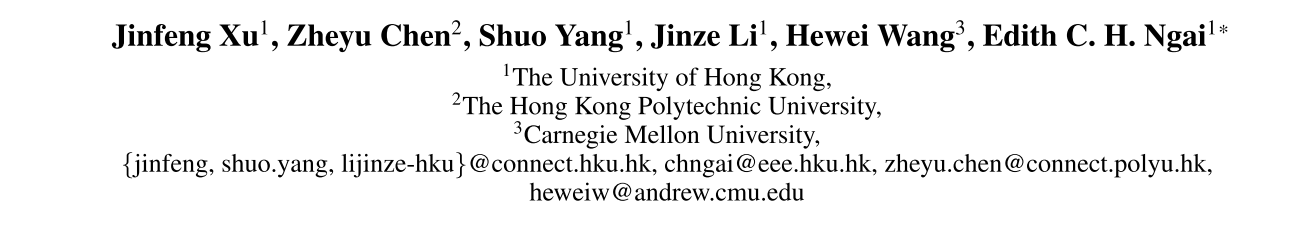 Code：https://github.com/Jinfeng-Xu/MENTOR
——  AAAI 2025
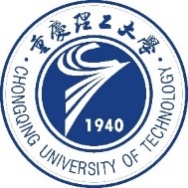 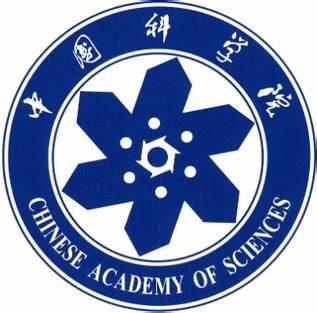 Reported by Jing Li
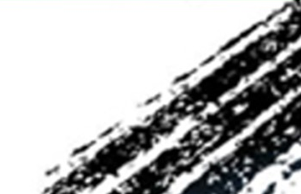 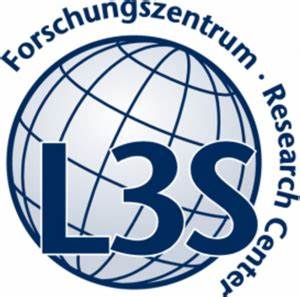 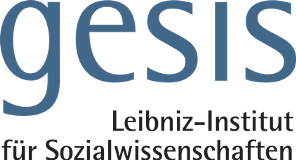 Motivation
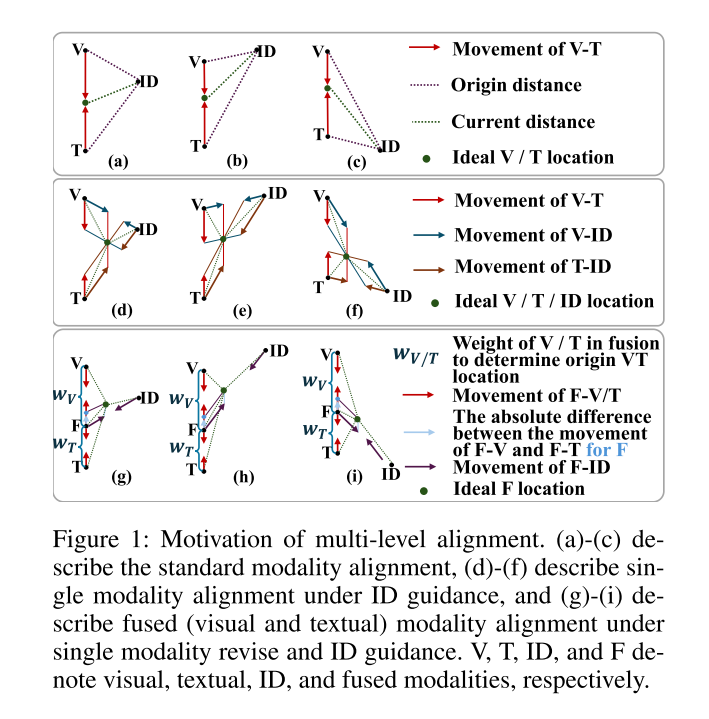 1. Previous methods directly align features of different modalities, causing modal information to deviate from ID and lose valuable interaction information.
2. Existing methods directly fuse or align multimodal features, ignoring the incomplete representation caused by data sparsity. The features lack robustness to noise and missing data, and the generalization ability is insufficient, making it difficult to capture stable user preferences in sparse interaction scenarios.
Method
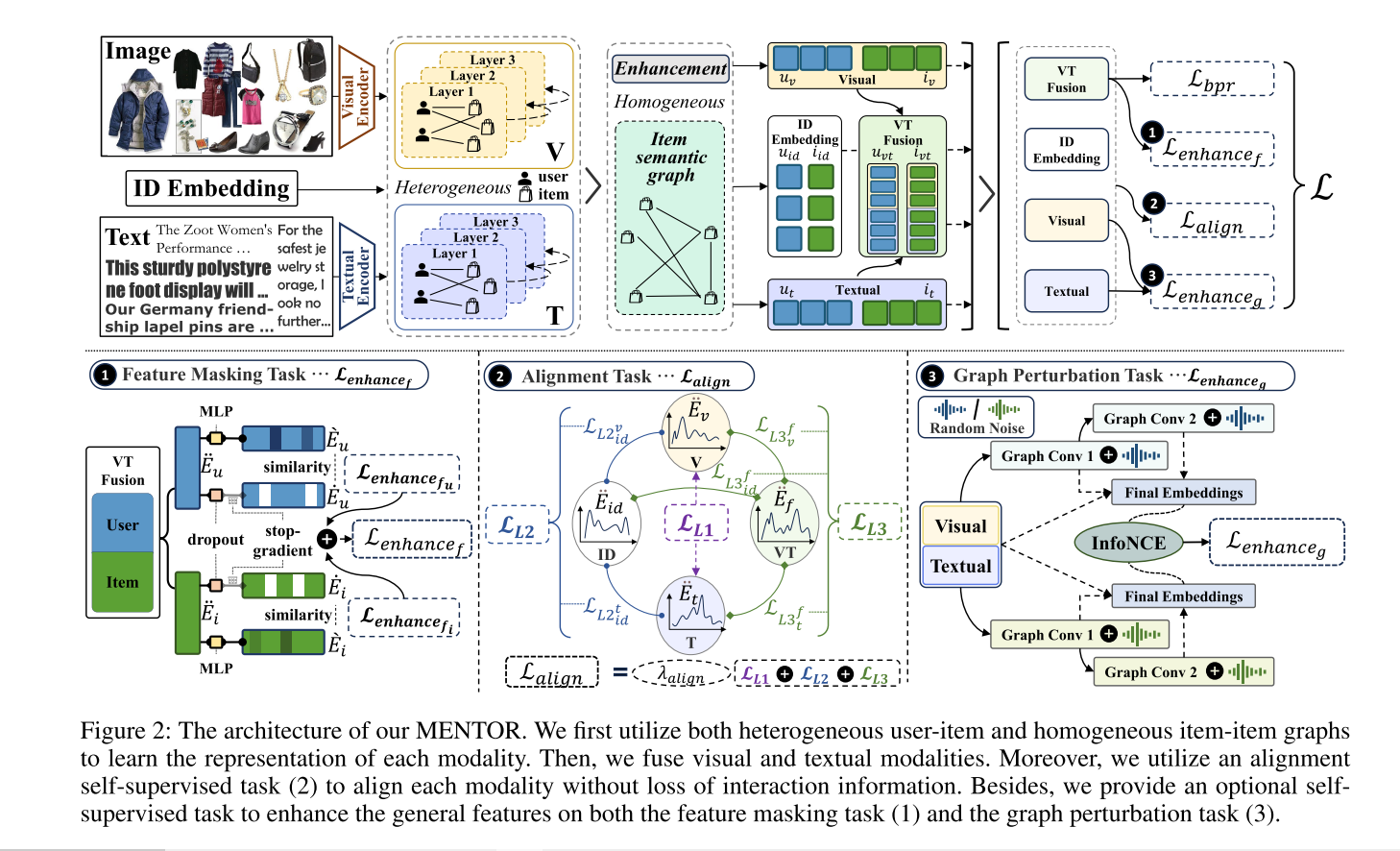 Method
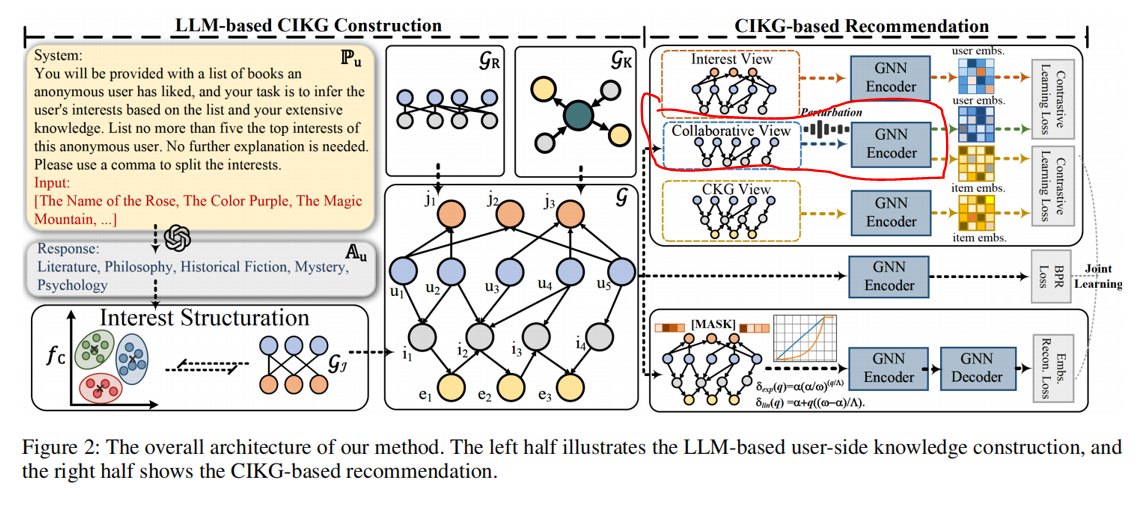 2025_AAAI_Bridging the User-side Knowledge Gap in Knowledge-aware Recommendations with Large Language Models
Method
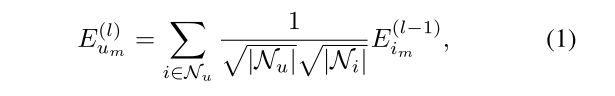 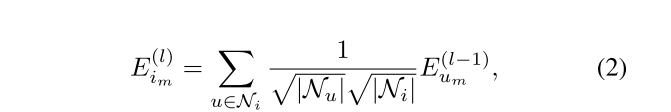 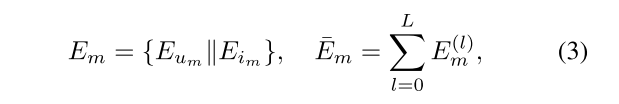 Method
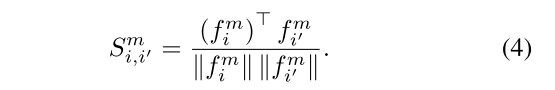 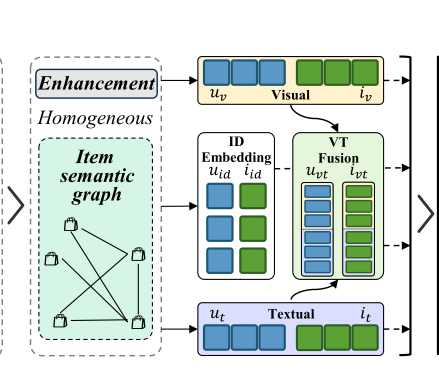 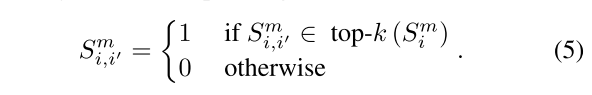 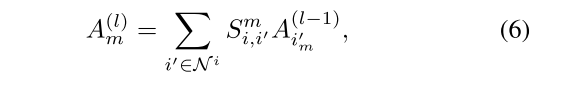 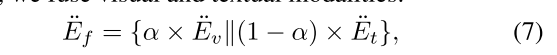 Method
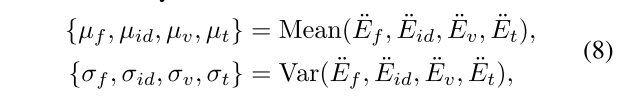 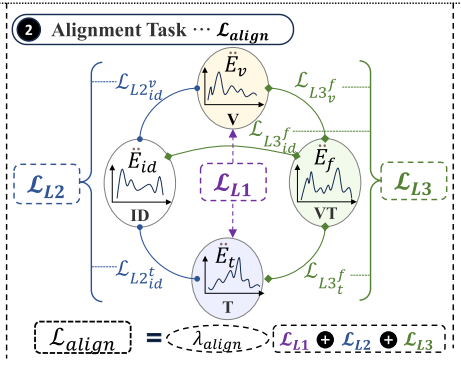 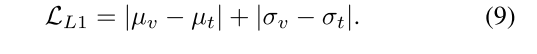 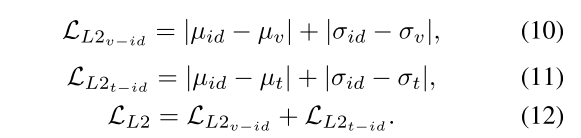 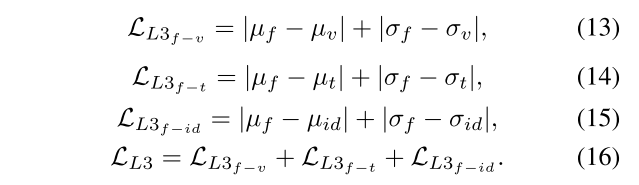 Method
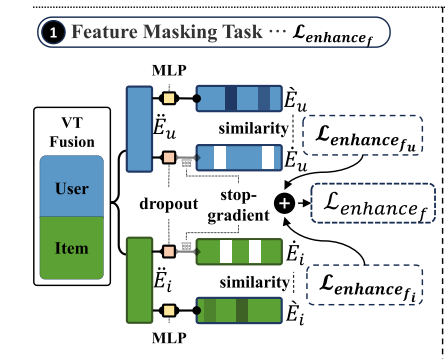 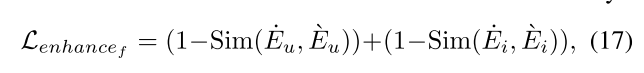 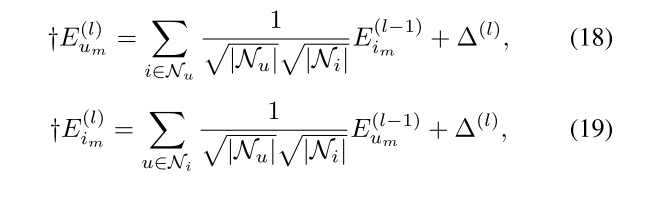 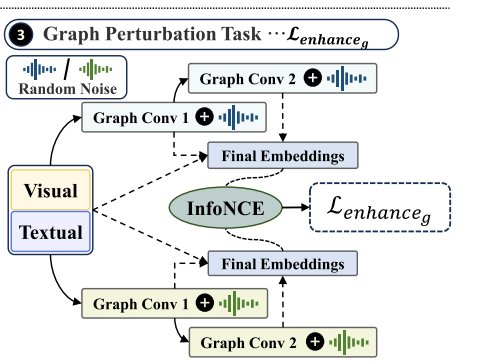 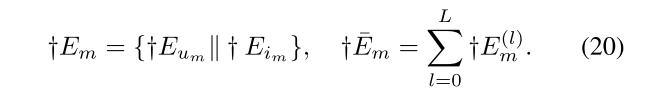 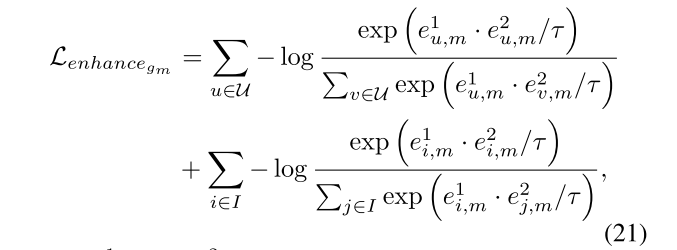 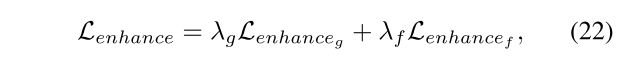 Method
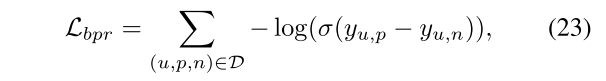 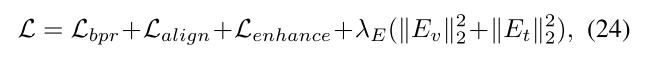 Experiments
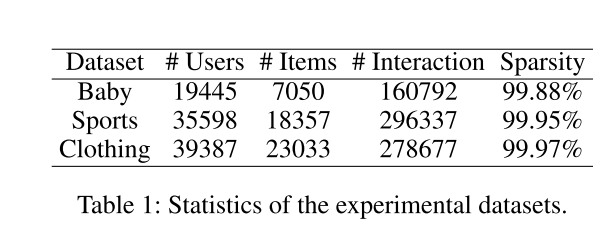 Experiments
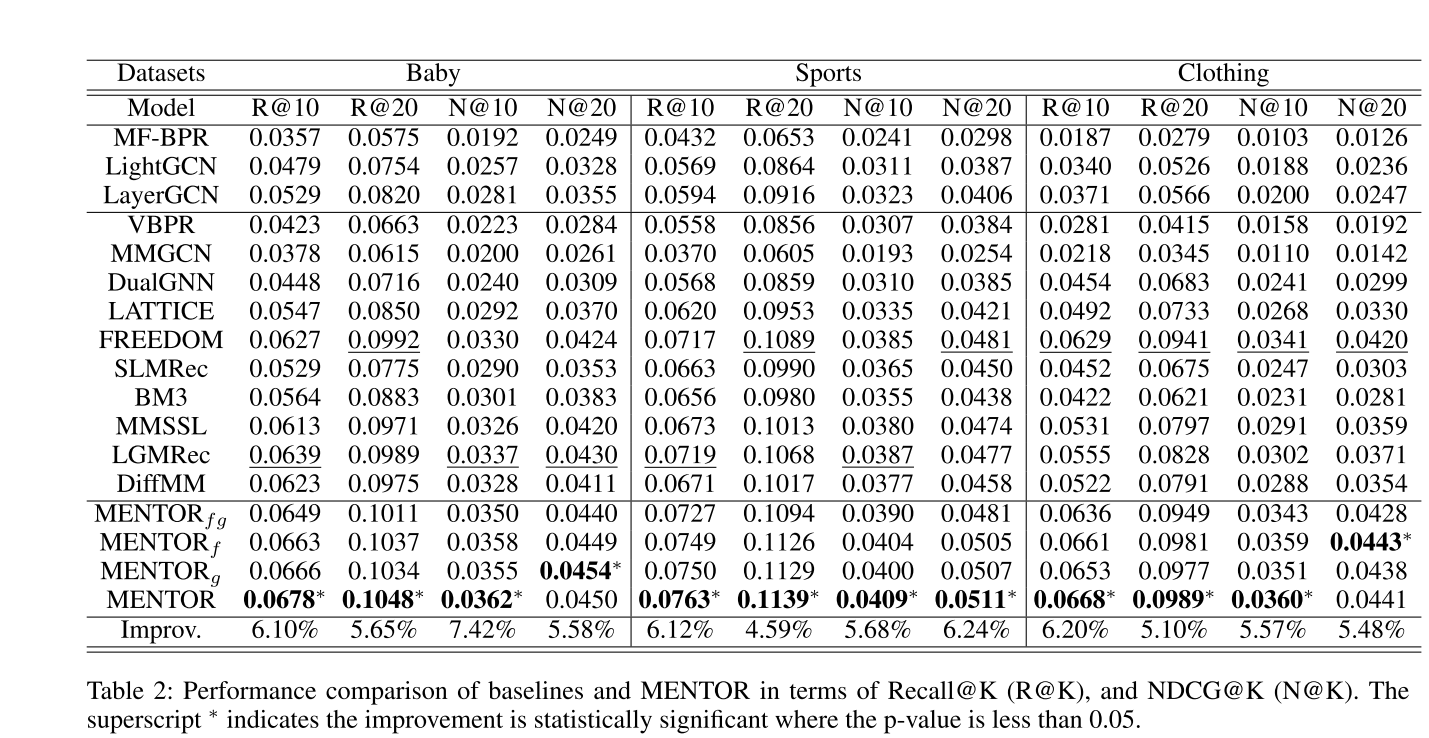 Experiments
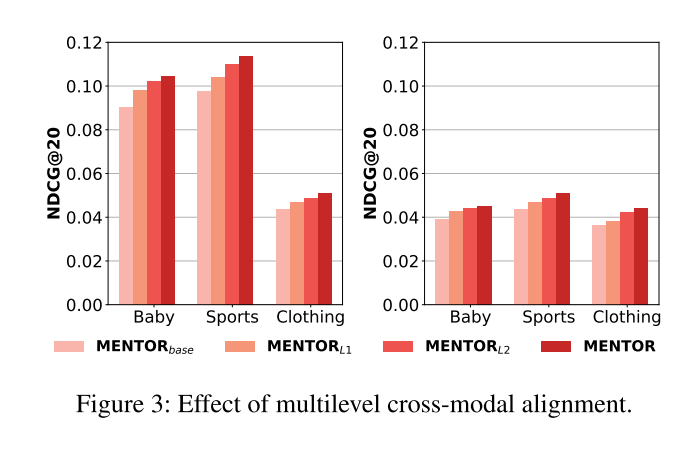 Experiments
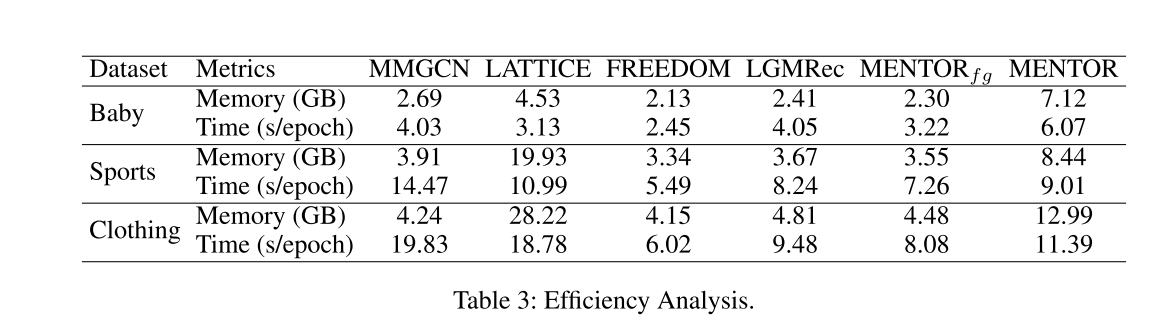 Experiments
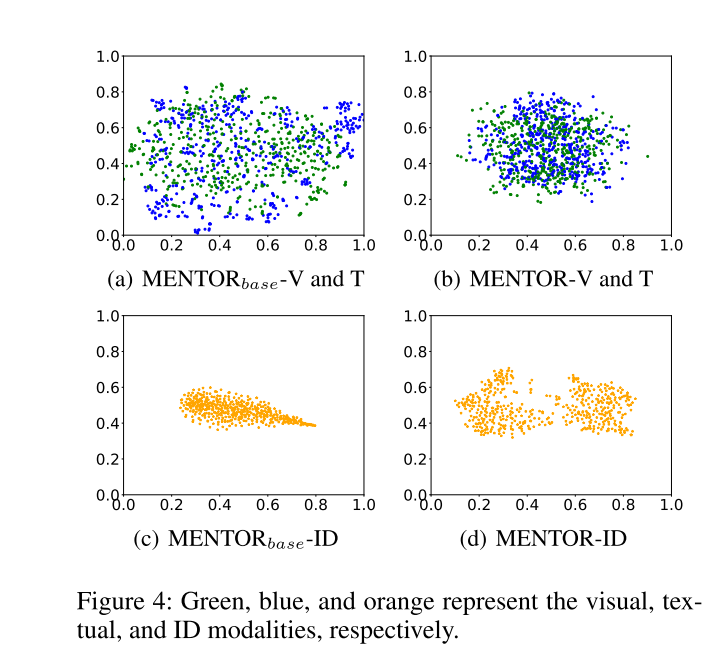 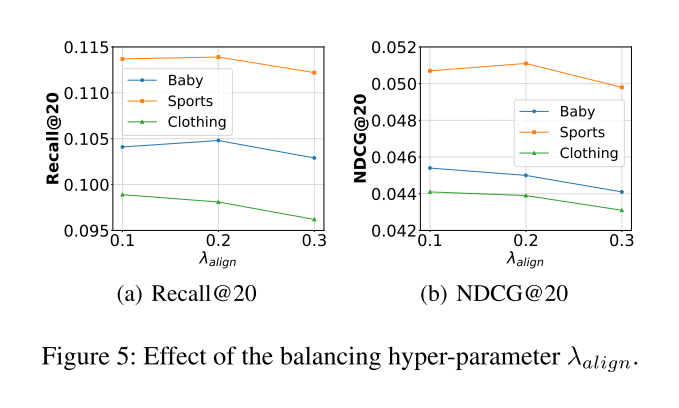 Experiments
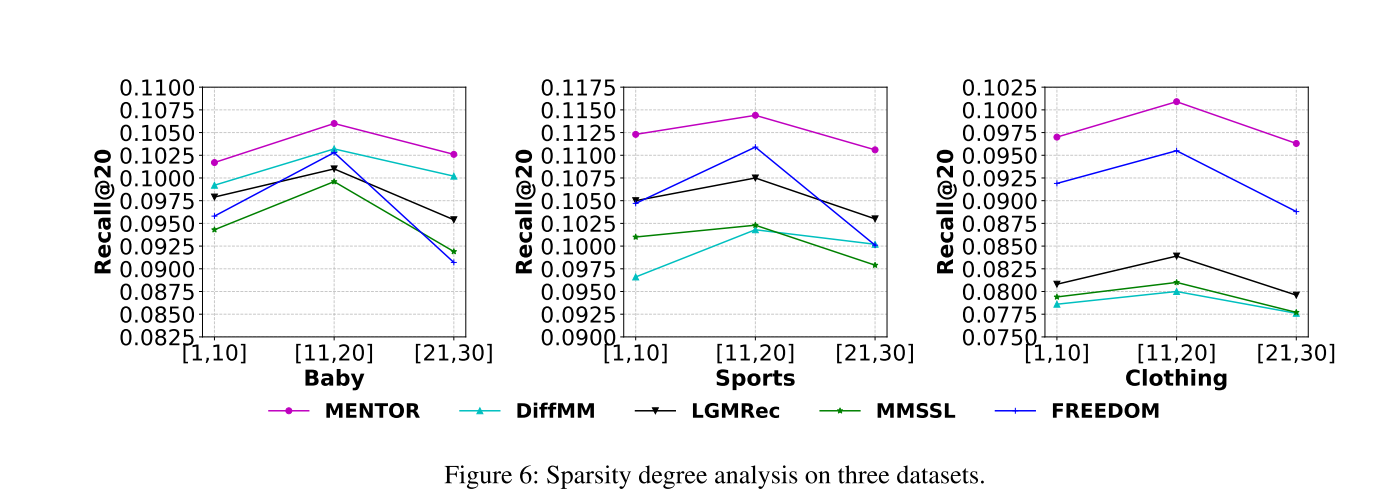 Experiments
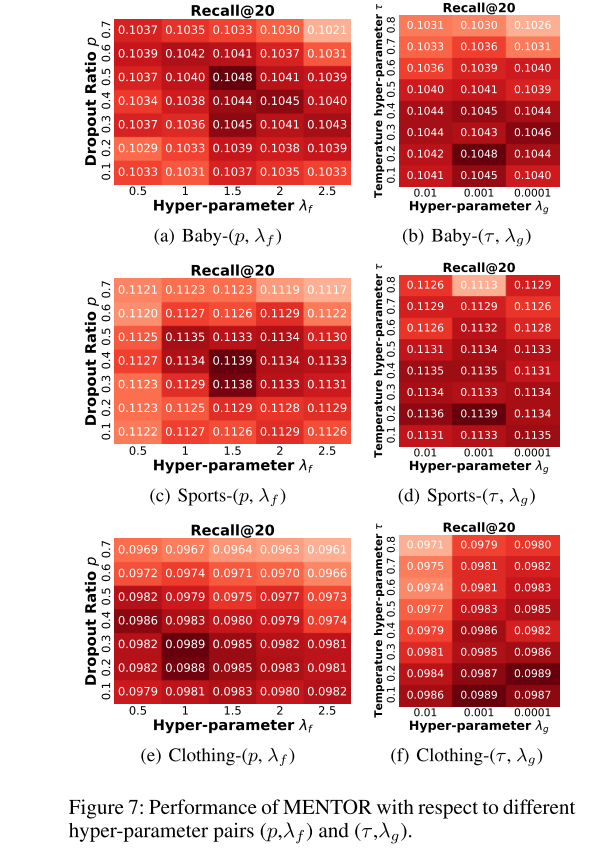 Thanks!